What is Acquired Resistance? and How Does it Occur?
Gregory J. Riely
@RielyMD
Primary Resistance
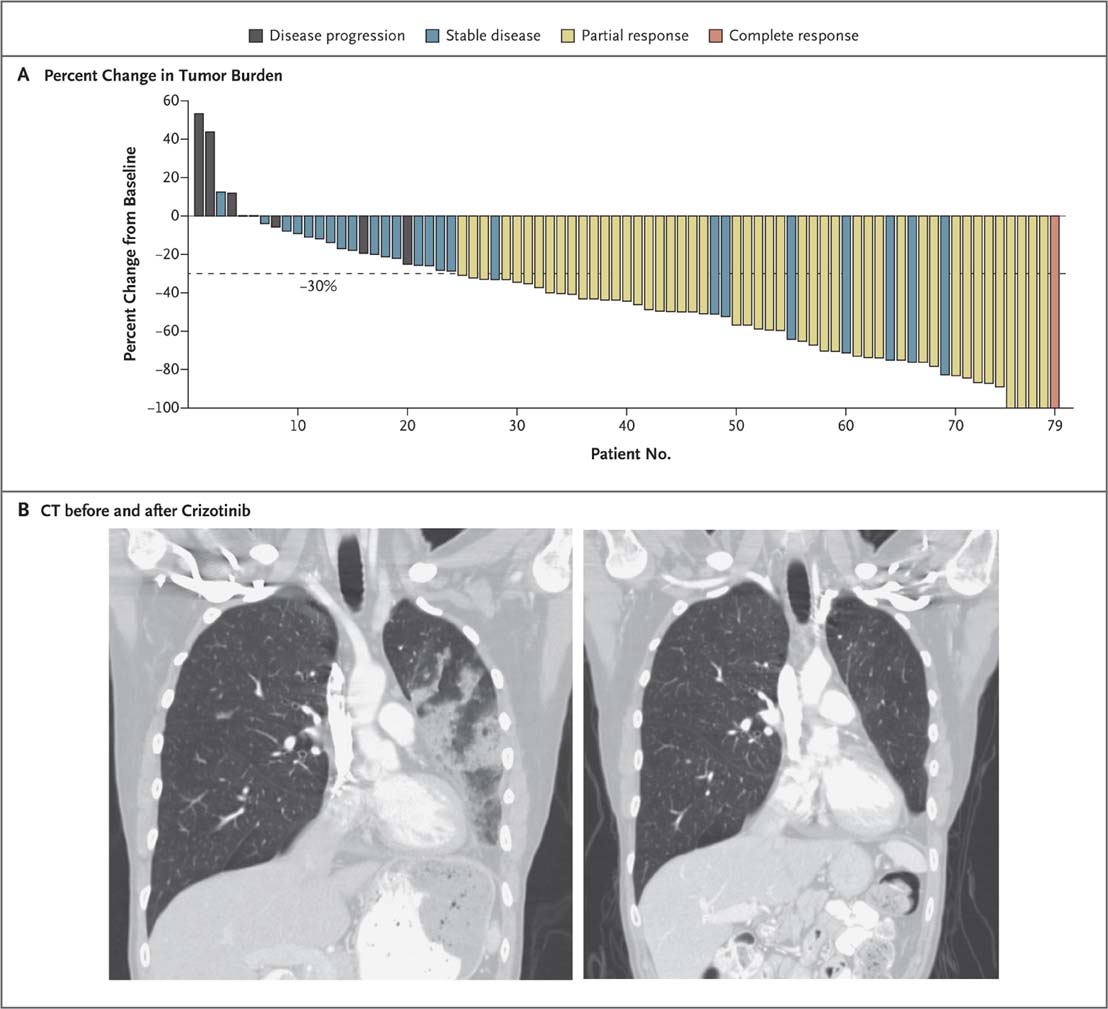 Kwak EL, et al. NEJM 2010;363:1693-1703.
Acquired Resistance
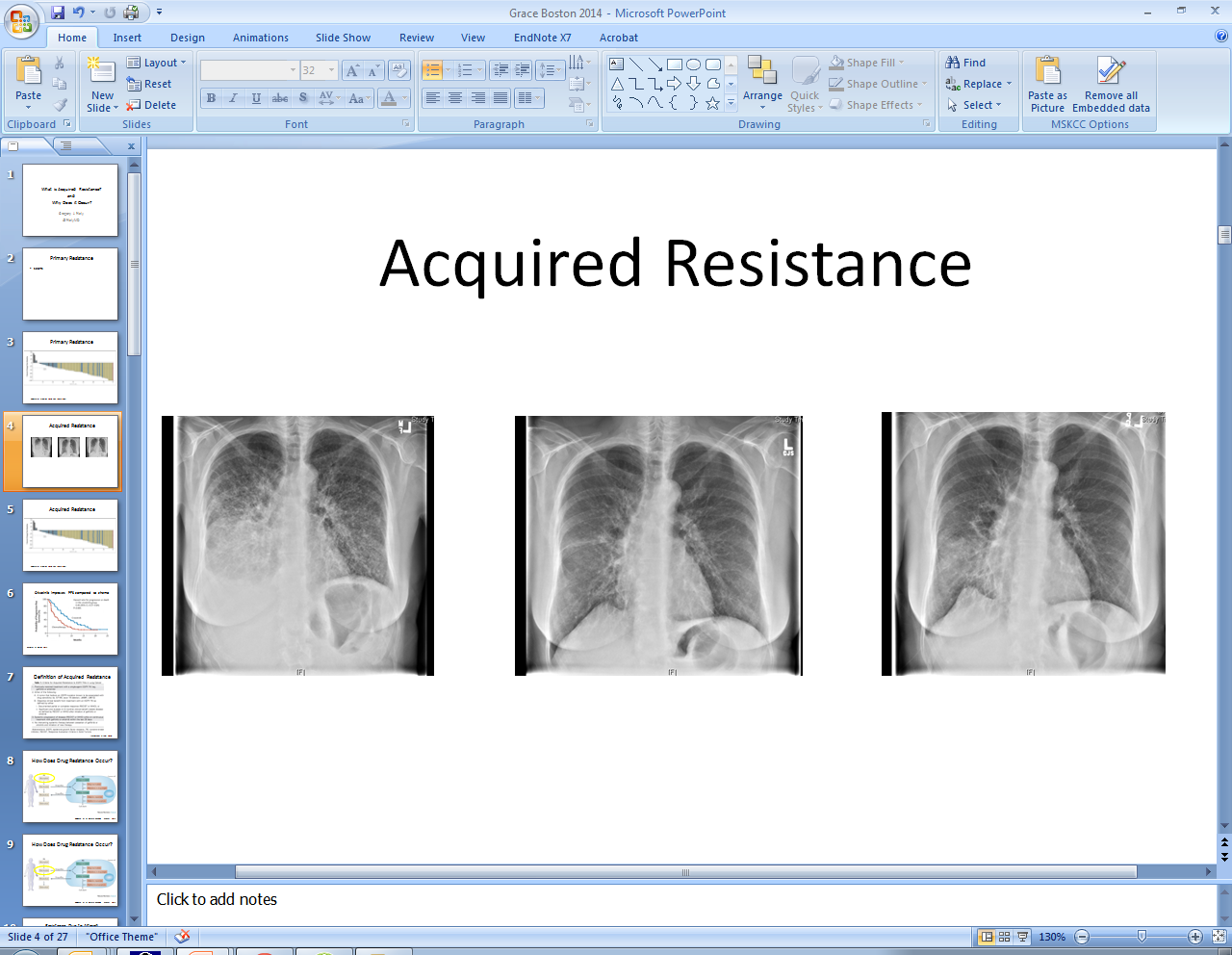 Acquired Resistance
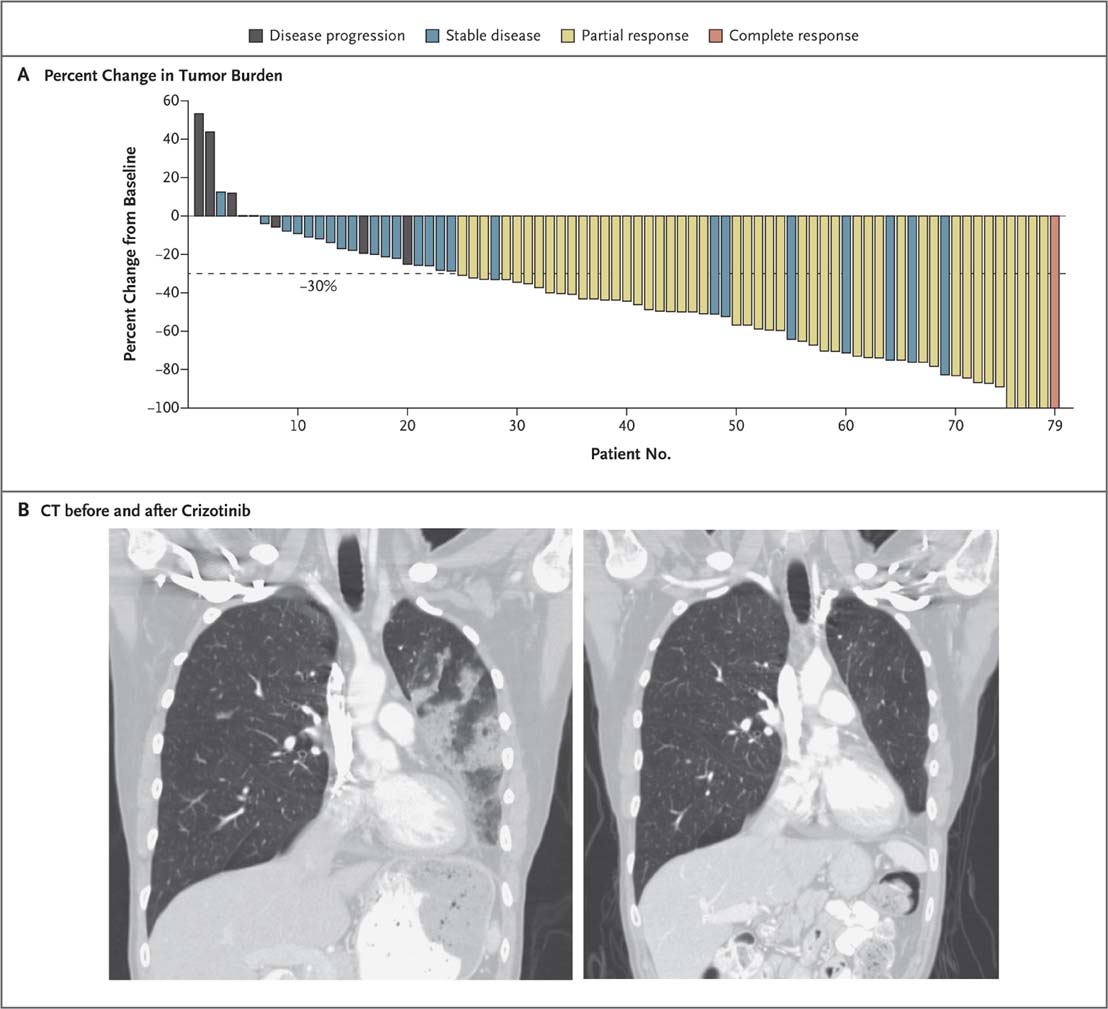 Kwak EL, et al. NEJM 2010;363:1693-1703.
Crizotinib improves PFS compared to chemo
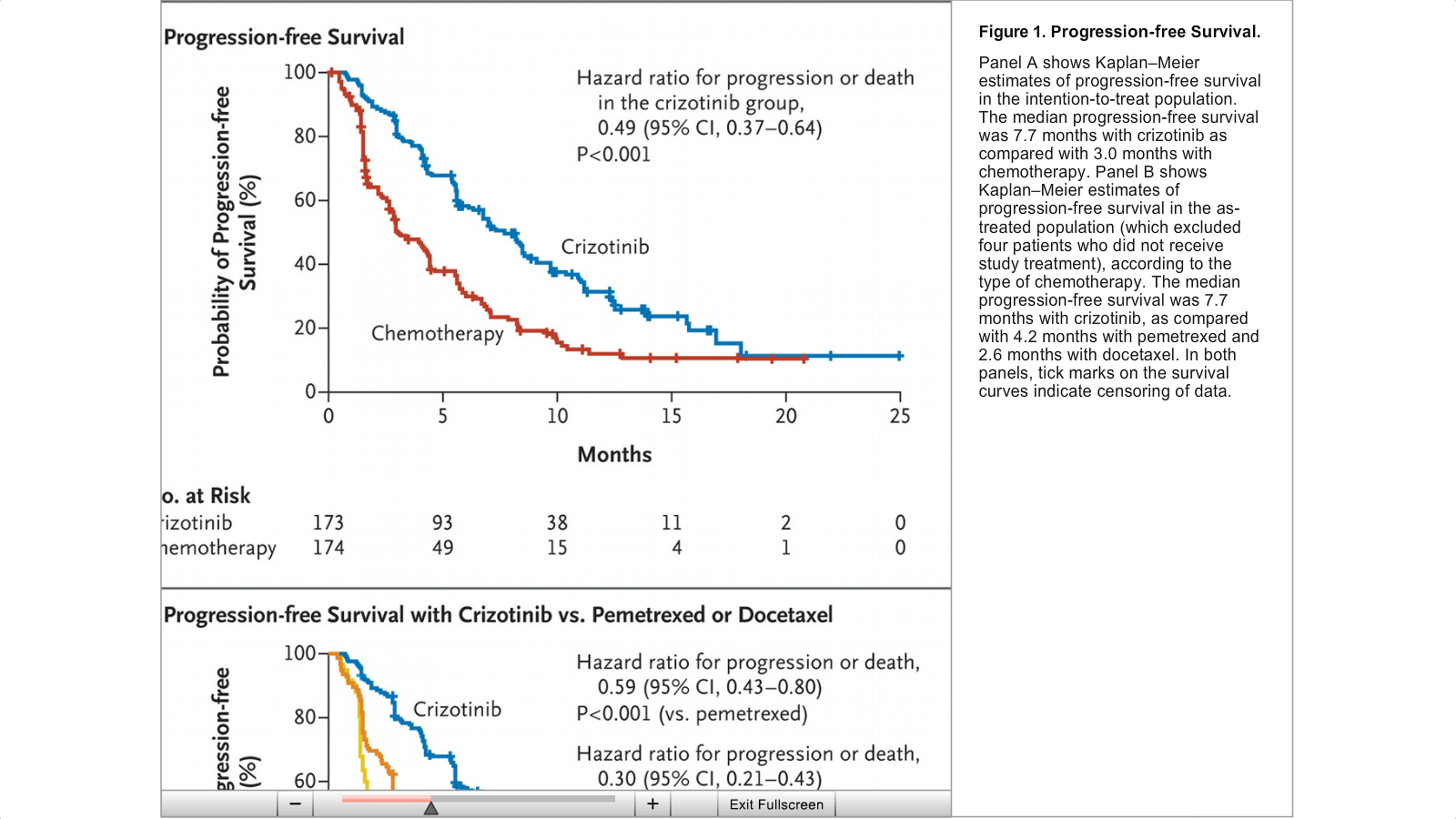 Shaw et al, NEJM 2013
Definition of Acquired Resistance
Jackman et al JCO 2010
How Does Drug Resistance Occur?
Holohan et al, Nature Reviews Cancer 2013
How Does Drug Resistance Occur?
Holohan et al, Nature Reviews Cancer 2013
Resistance Due to Altered Drug Distribution
Overcoming Resistance Due to Altered Drug Distribution
Treated with Pulsatile Erlotinib 1500 mg weekly x 5 months
Grommes et al, Neuro Oncol 2011
Resistance Due to Altered Drug Distribution
Overcoming Resistance Due to Altered Drug Distribution
Treated with “Locally Ablative Therapy”
Weickhardt et al, JTO
How Does Drug Resistance Occur?
Holohan et al, Nature Reviews Cancer 2013
Natural Selection for Resistance
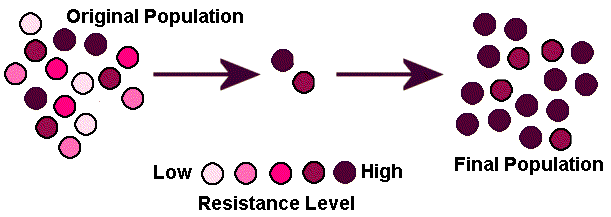 Drug Treatment
Selection for Resistance in 
EGFR Mutant Lung Cancer
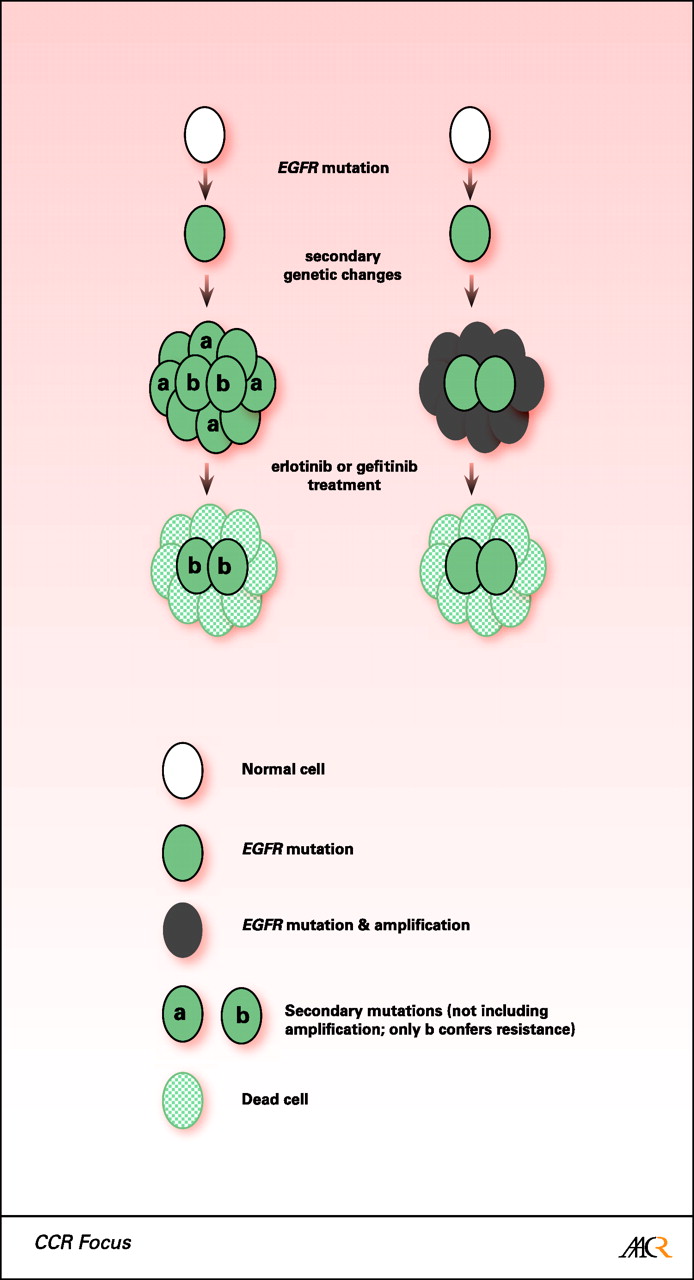 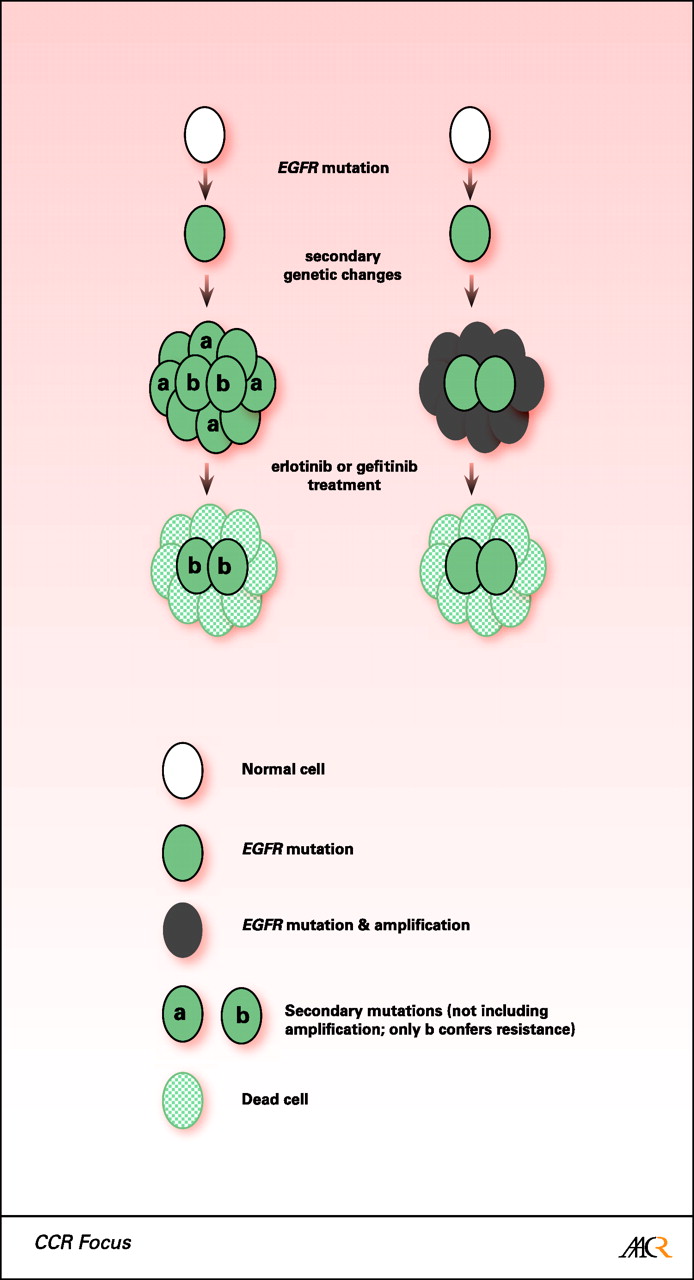 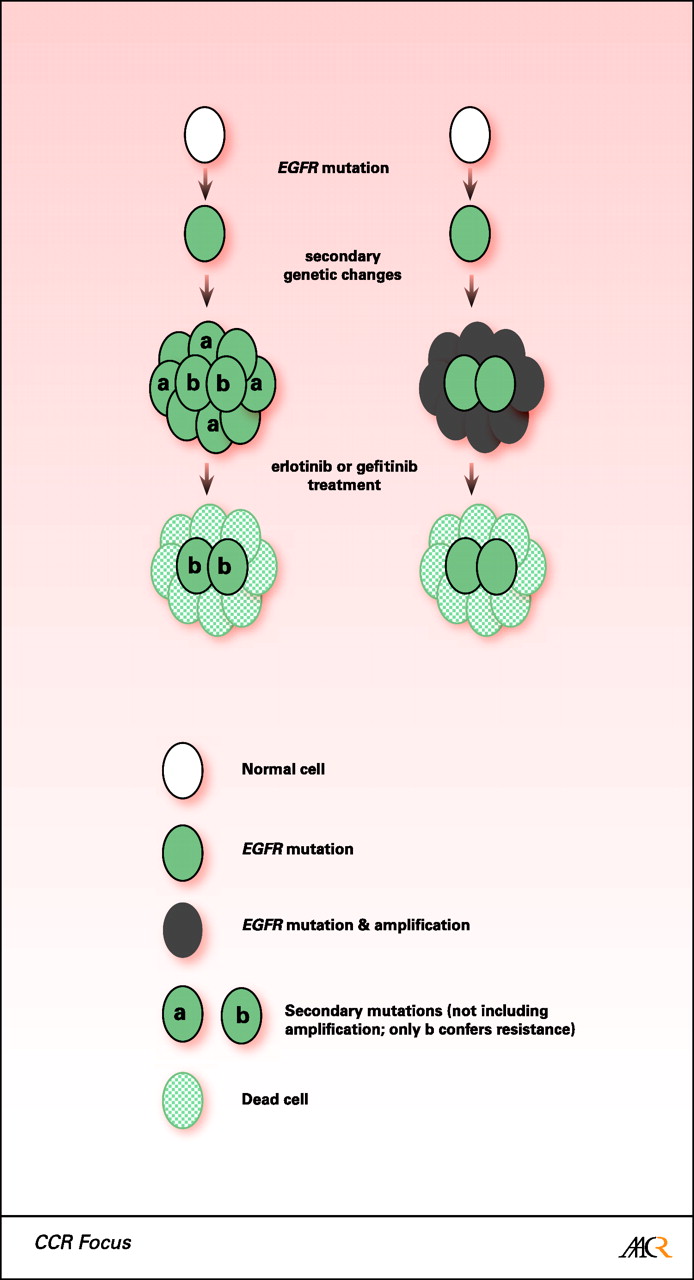 Riely G J et al. Clin Cancer Res 2006;12:7232-7241
[Speaker Notes: A model for EGFR-dependent tumor maintenance that accounts for the lack of complete response to treatment with gefitinib or erlotinib (see text for details).]
Erlotinib Bound to the EGFR Kinase Domain
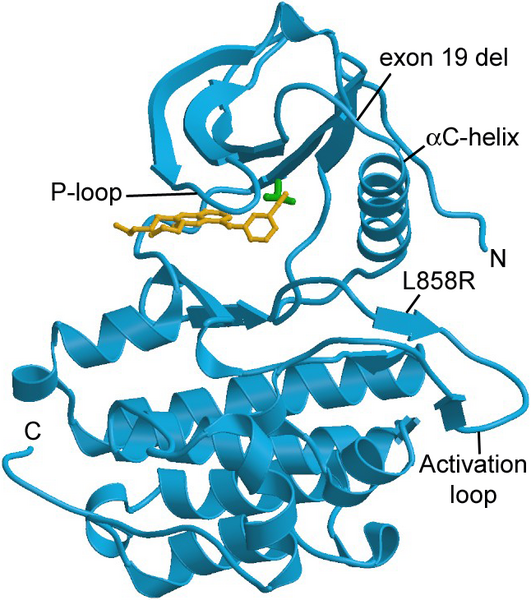 Clark J, Cools J, Gilliland DG (2005) PLoS Med 2005
Structural Models of EGFR Showing T790M
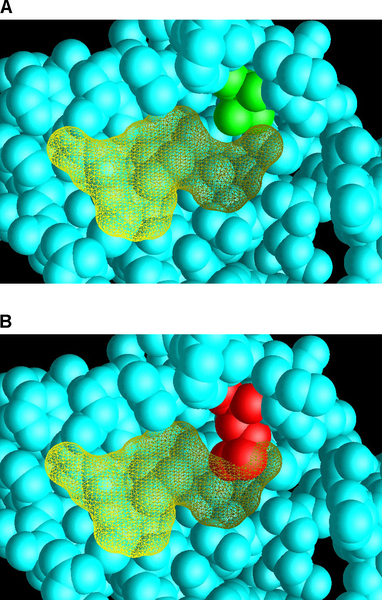 Clark J, Cools J, Gilliland DG (2005) PLoS Med 2005
Natural Selection for Resistance
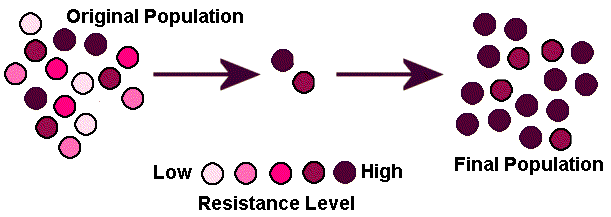 Drug Treatment
Disease Flare
Last day of TKI
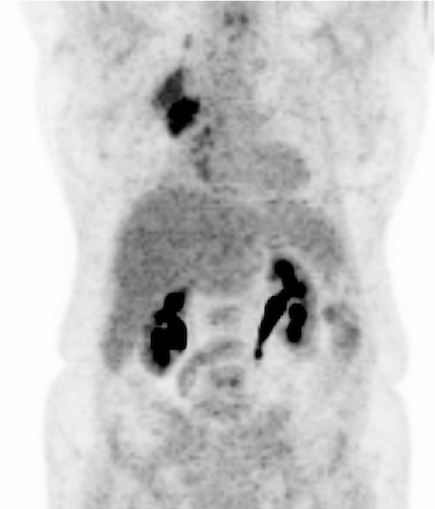 Day 0
Riely et al  Clin Cancer Res. 2007
Disease Flare
Last day of TKI
Off EGFR TKI
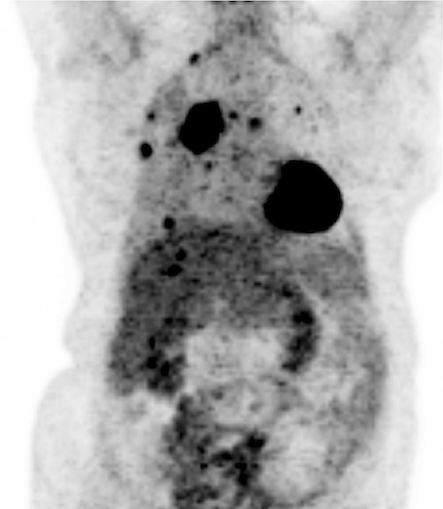 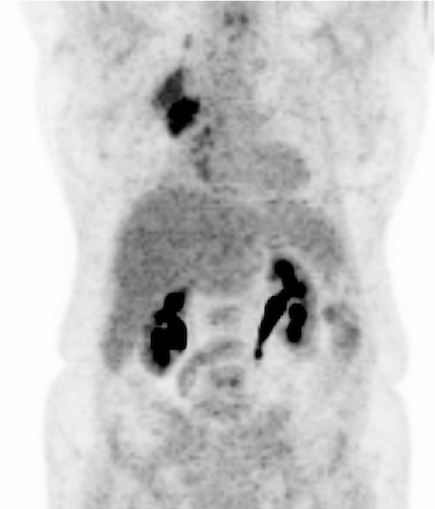 Day 0
Day 21
Riely et al  Clin Cancer Res. 2007
Disease Flare
Last day of TKI
Off EGFR TKI
Resumed TKI
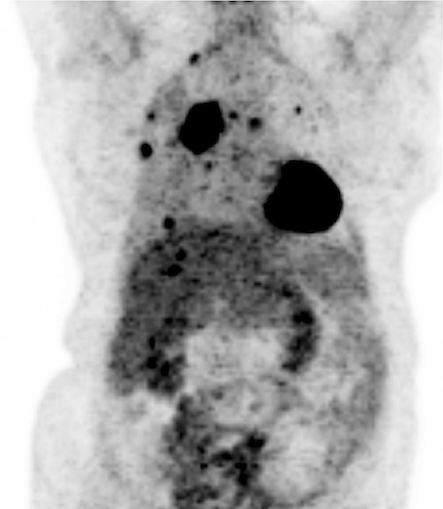 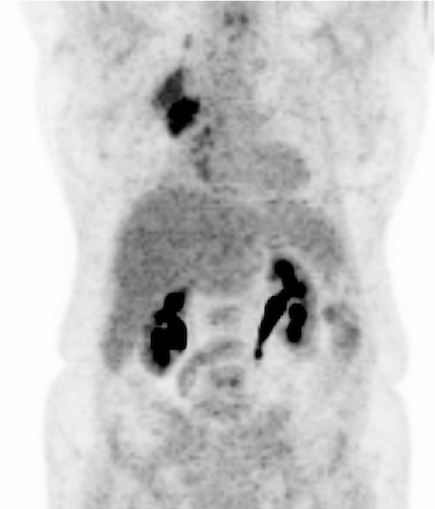 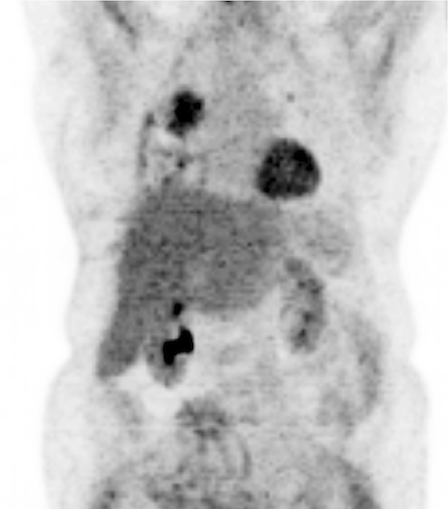 Day 0
Day 21
Day 42
Riely et al  Clin Cancer Res. 2007
How Does Drug Resistance Occur?
Holohan et al, Nature Reviews Cancer 2013
Each site can develop resistance (or not) in its own way
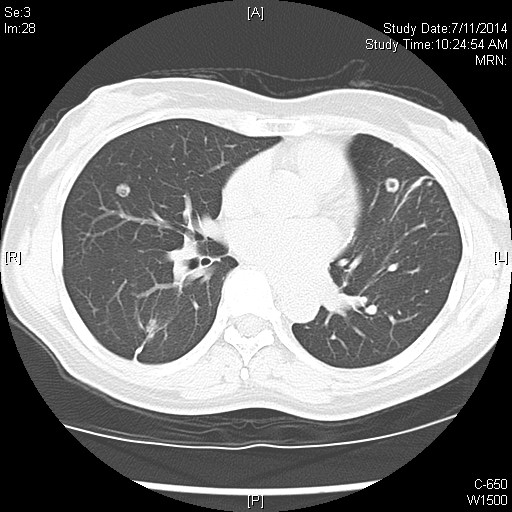 How Does Drug Resistance Occur?
Holohan et al, Nature Reviews Cancer 2013
Conclusions
Acquired Resistance is Different from Primary Resistance
Resistance can happen in many ways
Targeting resistance depends on the type of resistance that is observed